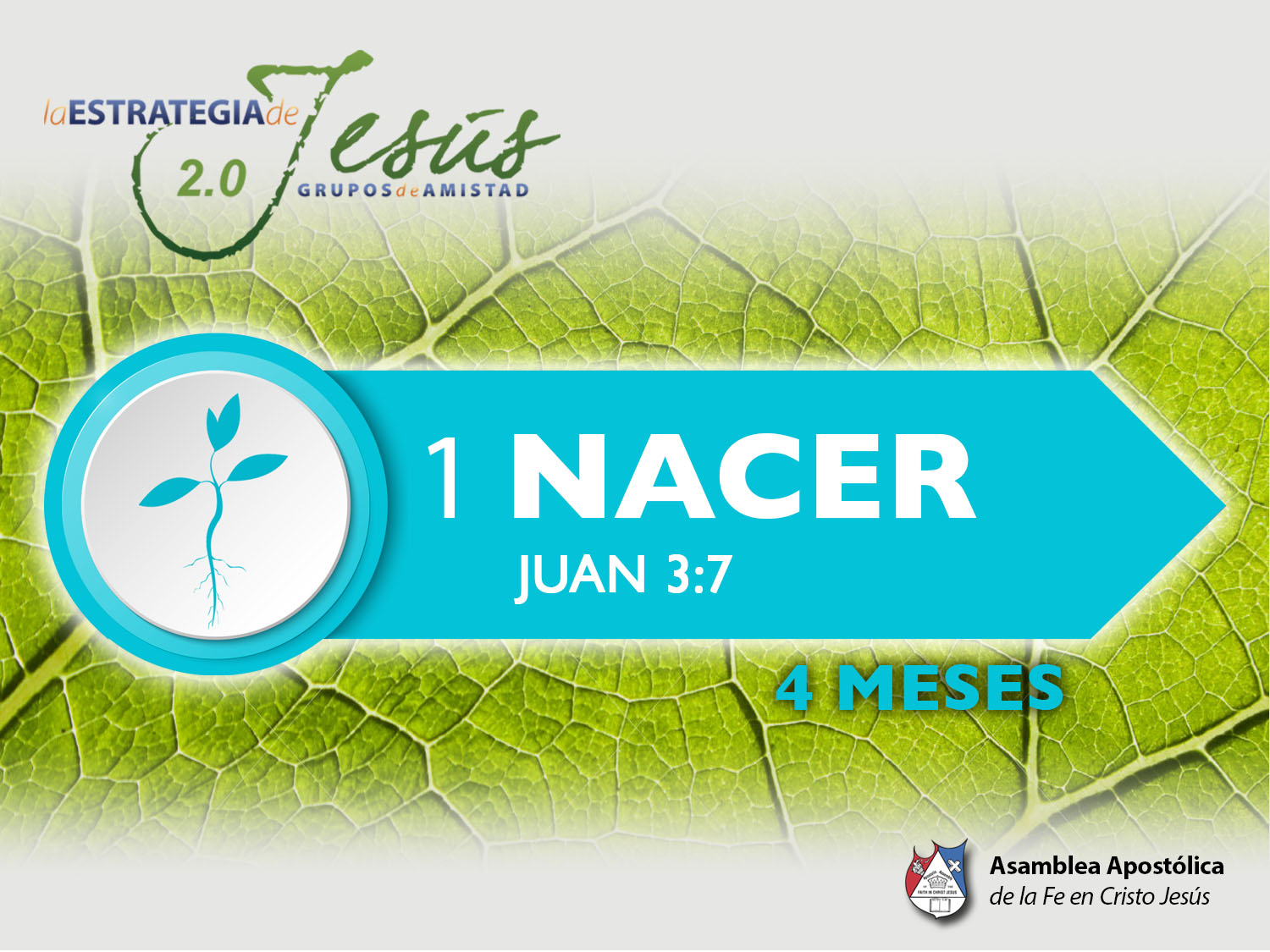 EL BAUTISMO
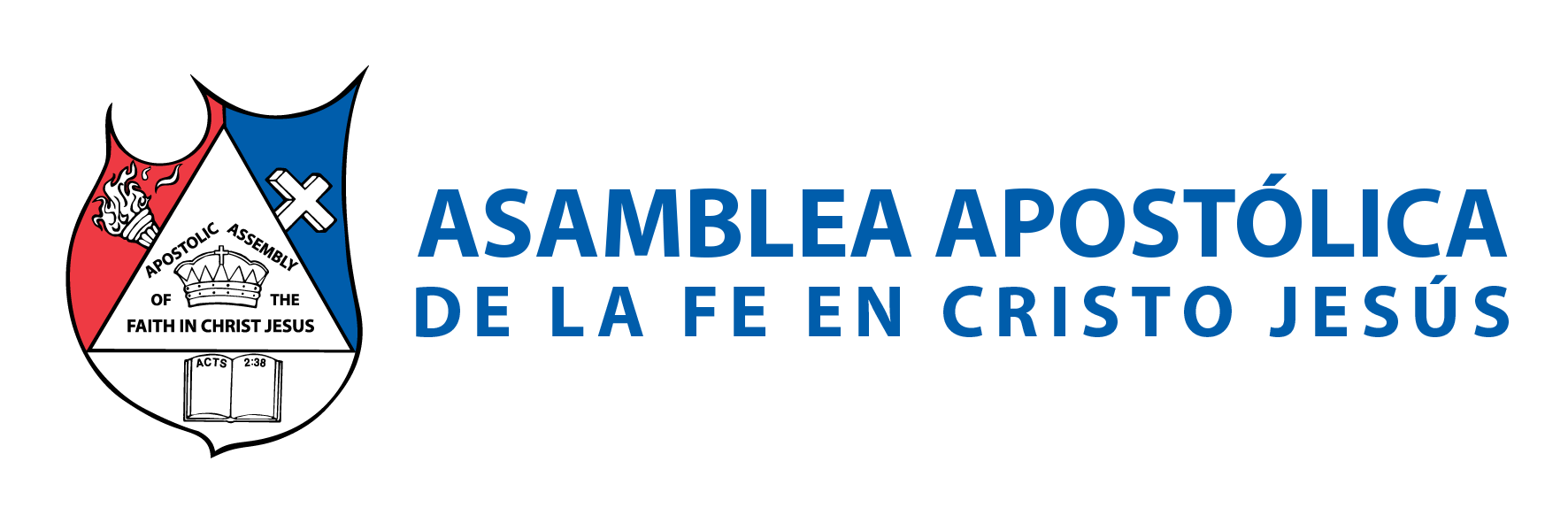 BASE BÍBLICA: 
Hechos 2:38 “Pedro les dijo: Arrepentíos, y bautícese cada uno de vosotros en el nombre de Jesucristo para perdón de los pecados; y recibiréis el don del Espíritu Santo”.
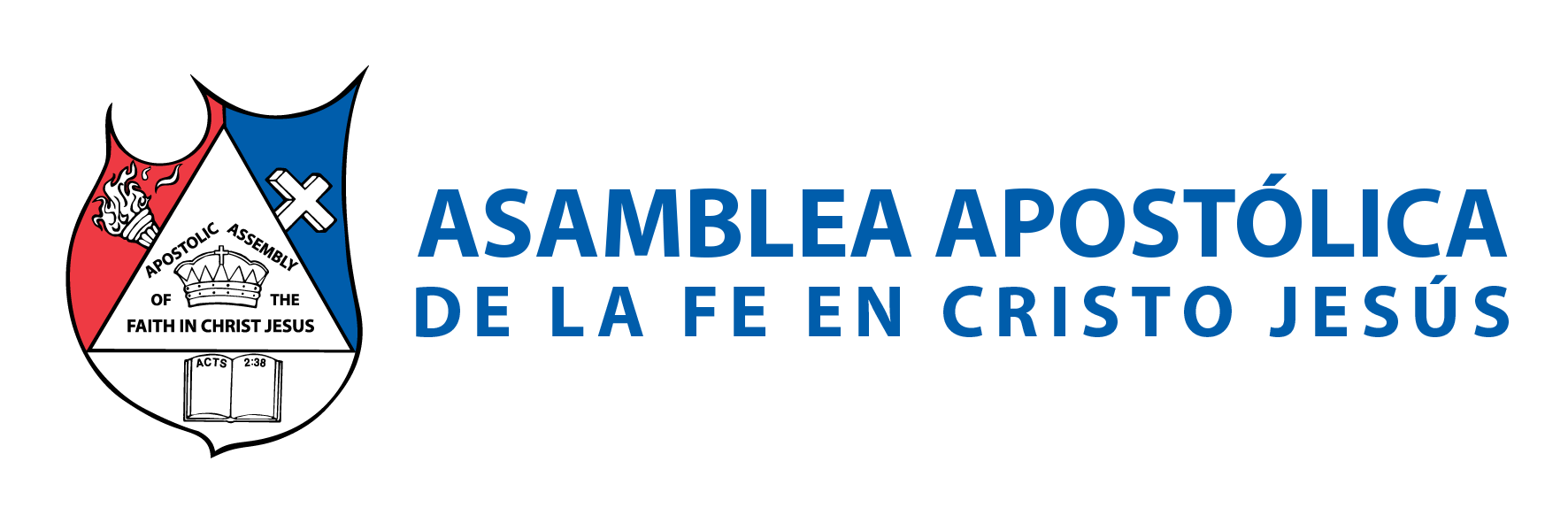 INTRODUCCIÓN 
El único camino a la salvación es Jesucristo, querer encontrar el camino sin buscar a Jesucristo es el gran error de esta humanidad; solo en Cristo se encuentra la vida. 
Jesús dijo en Juan 14:6: “Yo soy el camino, la verdad y la vida”.
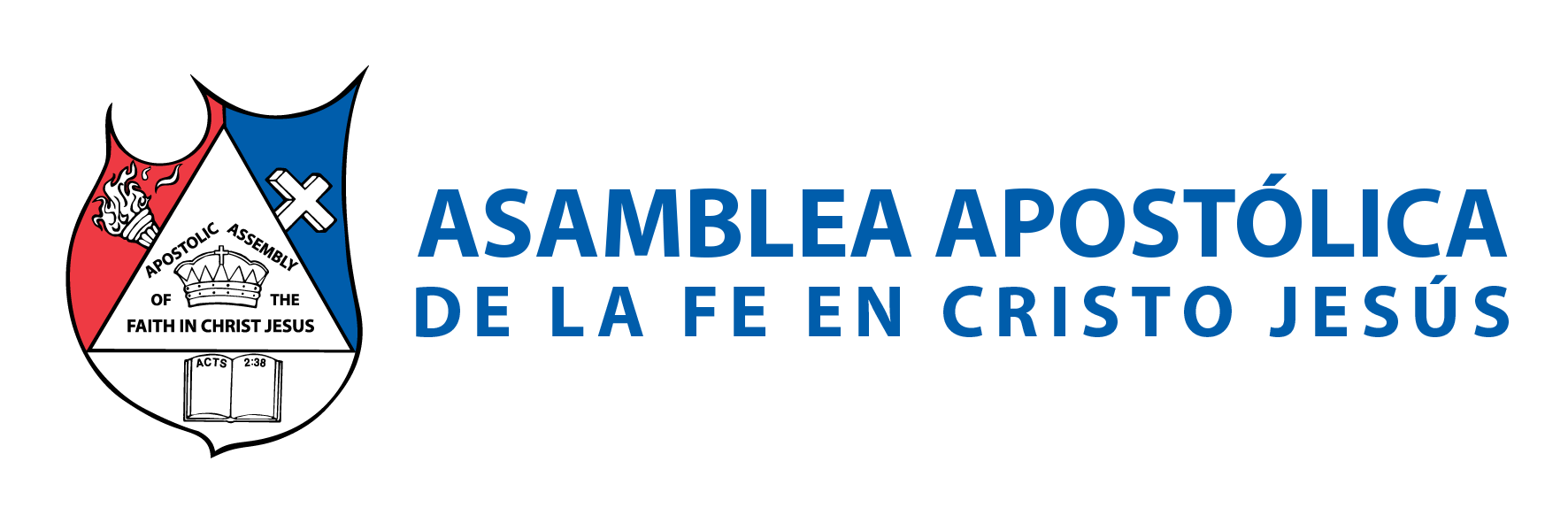 Marcos 16:15-16: “Y les dijo: Id por todo el mundo y predicad el evangelio a toda criatura. El que creyere y fuere bautizado, será salvo; mas el que no creyere, será condenado”. 
El mandato de Jesucristo sigue siendo el mismo hasta que Él venga, debemos creer y obedecer a esa fe; haciendo un pacto con Jesucristo mediante el bautismo. En la dispensación de la ley, el pacto era la circunsición. 
En la dispensación de la gracia, es el BAUTISMO.
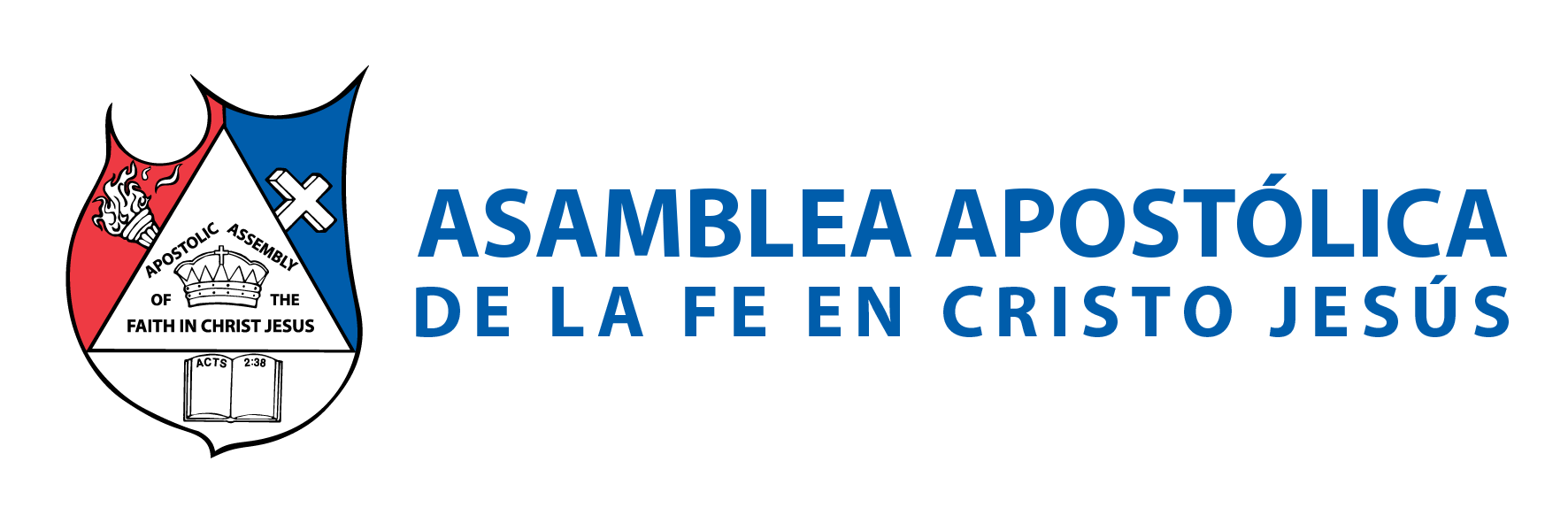 I.- SIGNIFICADO DEL BAUTISMO 
Romanos 6:3-4: “¿O no sabéis que todos los que hemos sido bautizados en Cristo Jesús, hemos sido bautizados en su muerte? Porque somos sepultados juntamente con él para muerte por el bautismo, a fin de que como Cristo resucitó de los muertos por la gloria del Padre, así también nosotros andemos en vida nueva”.
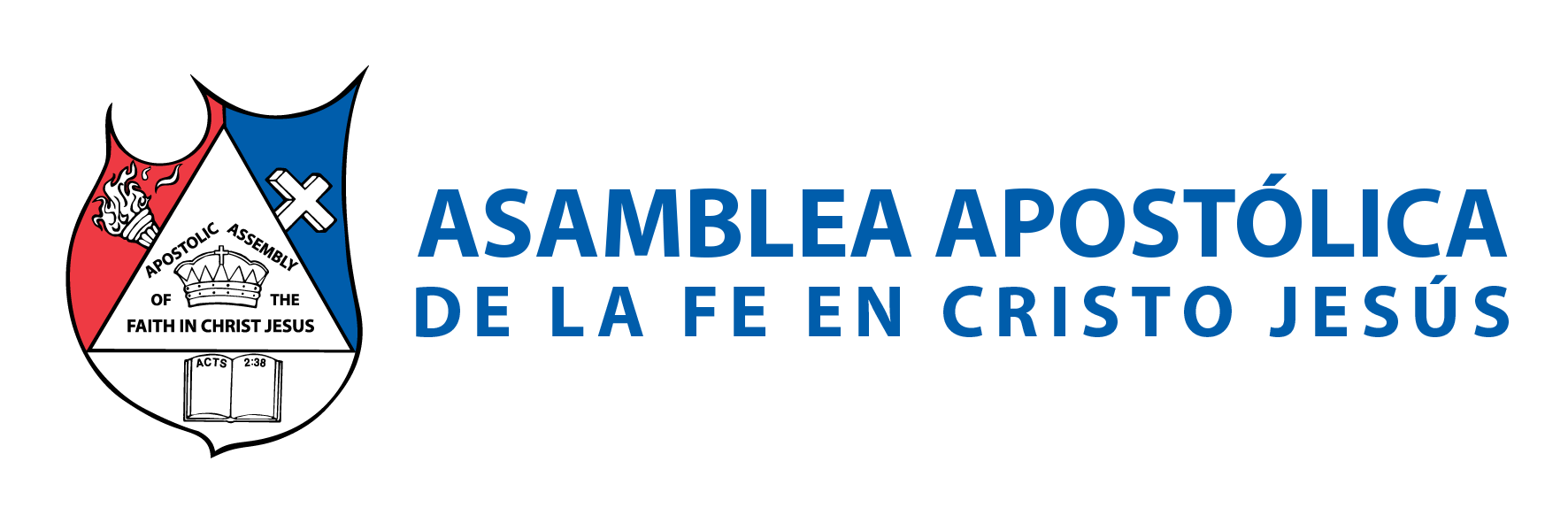 Muerte, sepultura y resurrección de Jesucristo; es lo que el bautismo representa en este acto tan significativo; ya que es el pacto mediante el cual se acepta la muerte de Cristo, como propiciación por nuestros pecados. 
Después de recibir a Cristo por la fe, es muy importante que esa fe nos lleve a obedecer al Señor; en el acto del bautismo.
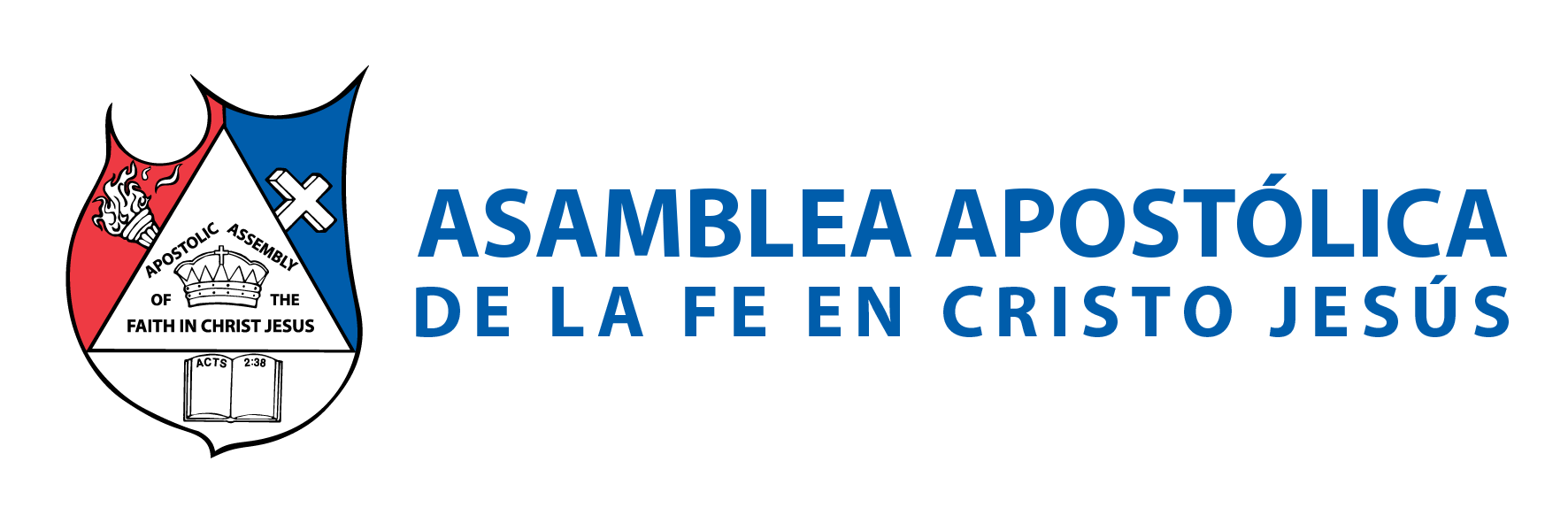 El significado de la palabra bautismo, viene de la palabra “baptizar”; que indica el modo de llevar a cabo esta ordenanza. Literalmente significa: sumergir, zambullir. Por más que ciertas personas defiendan el modo de administrar esta ordenanza por la aspersión, no hay fundamento bíblico que la avale. Sin embargo, las Escrituras nos dan el fundamento necesario para declarar; el modo de llevar a cabo dicha ordenanza. 
El Gran Diccionario Larousse, que incluye la etimología de las palabras; dice: “bautizar” (del latín baptizare gr. baptizo, zambullir, bautizar).
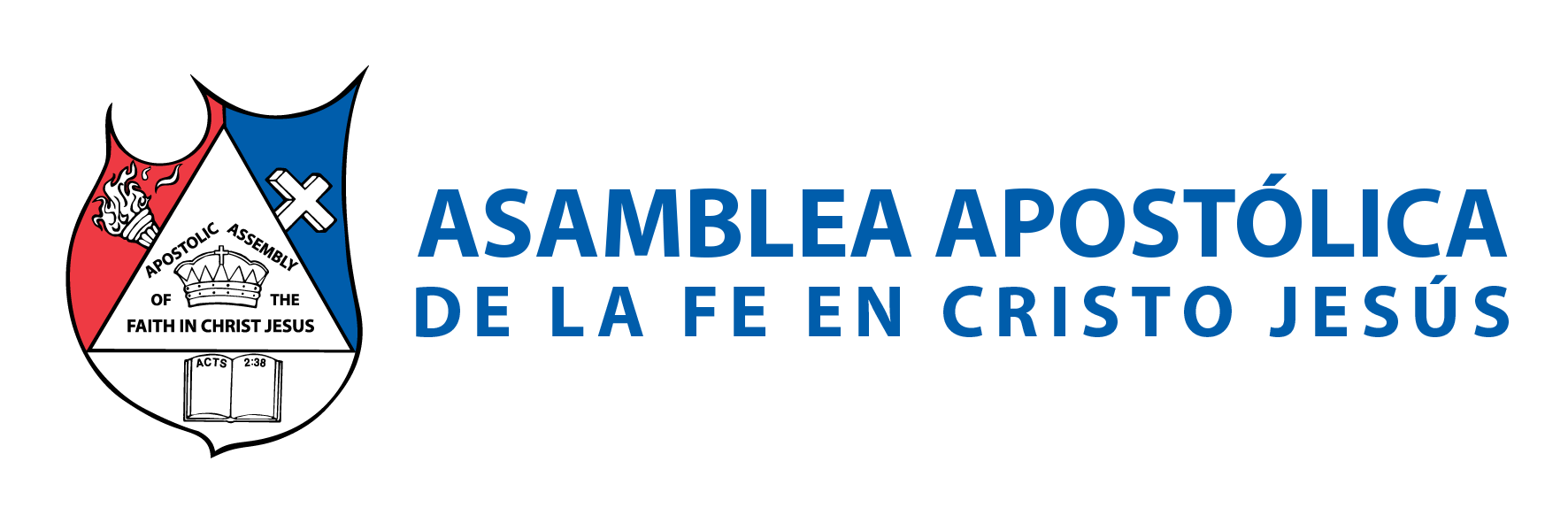 II.- EL EJEMPLO MAS GRANDE: JESÚS Y SUS SEGUIDORES 
A. NUESTRO SEÑOR JESUCRISTO AL SER BAUTIZADO. 
“subió luego del agua”. Mateo 3:16: “Y Jesús, después que fue bautizado, subió luego del agua; y he aquí cielos le fueron abiertos, y vio al Espíritu de Dios que descendía como paloma, y venía sobre él”.
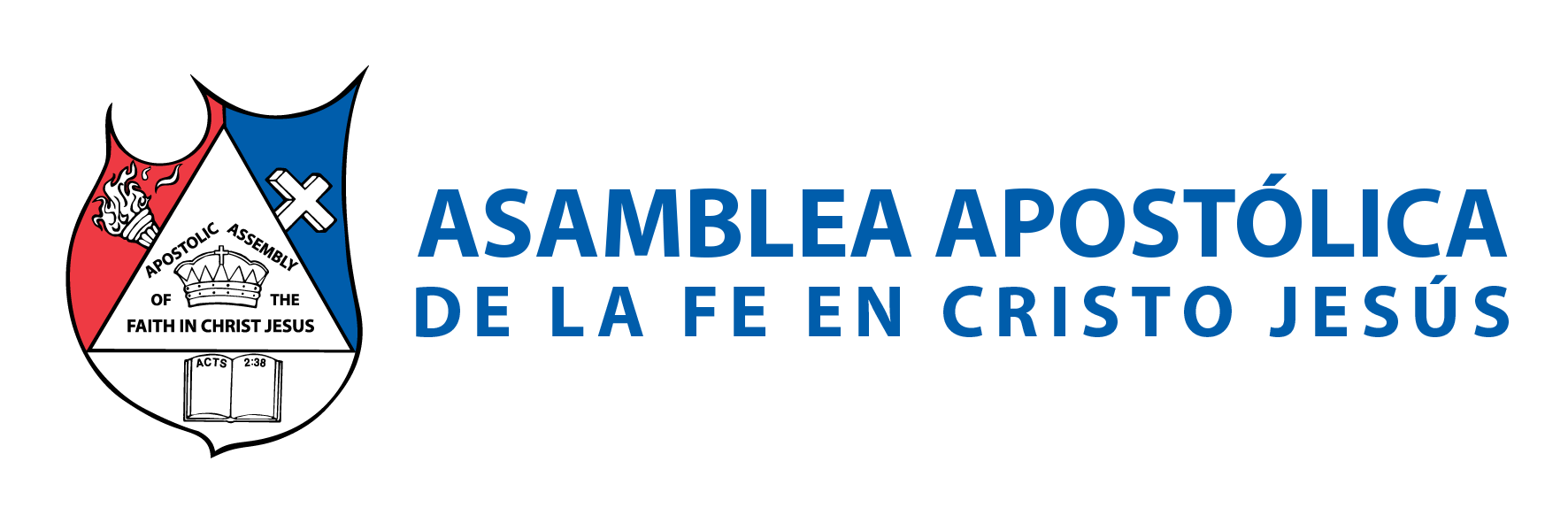 B. JUAN BAUTIZABA EN ENÓN, JUNTO A SALIM.
 “porque había allí muchas aguas”. Si no hubiera necesidad de sumergir, entonces no necesitaría muchas aguas. Juan 3:23: “Juan bautizaba también en Enón, junto a Salim, porque había allí muchas aguas; y venían, y eran bautizados”. 
C. EL EJEMPLO DEL ETÍOPE NOS MUESTRA ENTRE OTRAS COSAS LO SIGUIENTE. “…y descendieron ambos al agua”. Hechos 8:39: “cuando subieron luego del agua”.
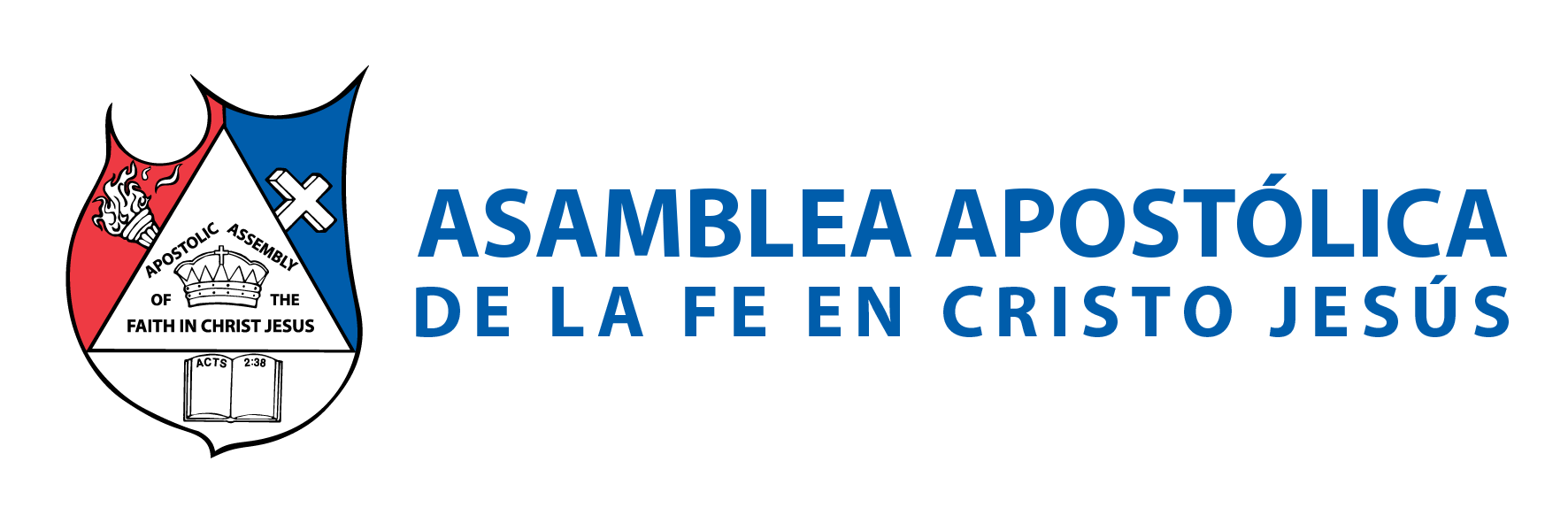 Hechos 8:38: “Y mandó parar el carro; y descendieron ambos al agua, Felipe y el eunuco, y le bautizó”. 
Colosenses 2:12-13: “Sepultados con él en el bautismo, en el cual fuisteis también resucitados con él, mediante la fe en el poder de Dios que le levantó de los muertos. Y a vosotros, estando muertos en pecados y en la incircuncisión de vuestra carne, os dio vida juntamente con él, perdonándoos todos los pecados”.
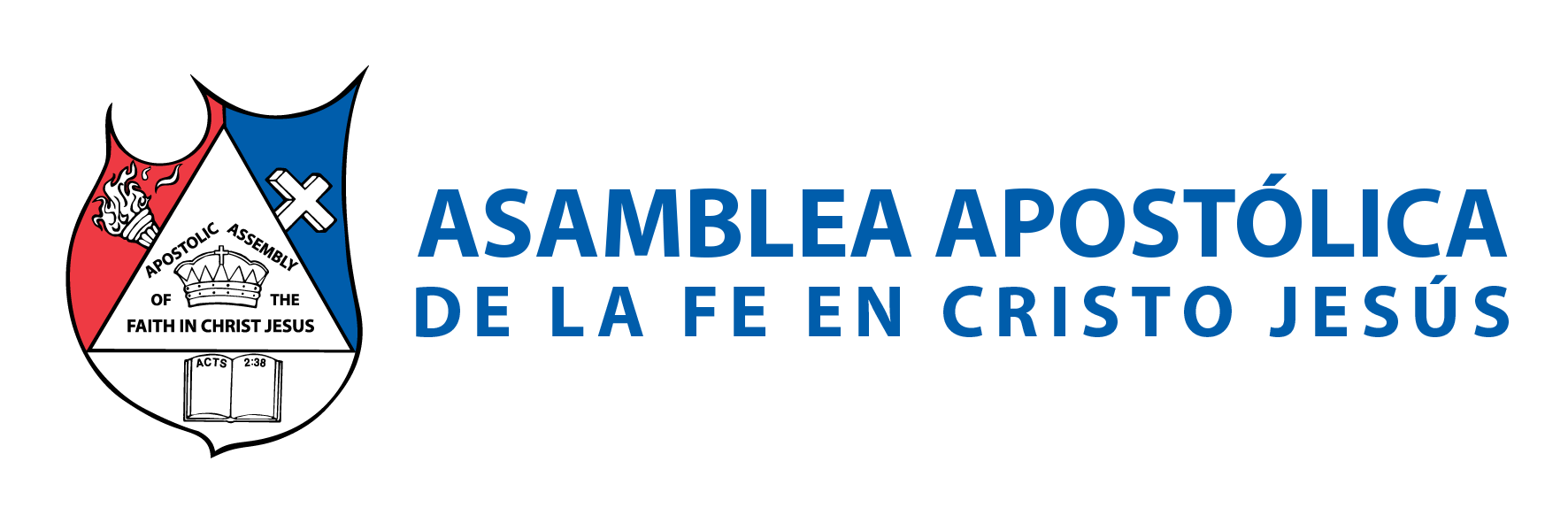 III.- DOS FORMAS ANTI BÍBLICAS 
ASPERSIÓN. (Rociamiento de agua en la cabeza de la persona o infante). 
B. INFUSIÓN. (Se moja de manera completa a la persona, pero no se mete en el agua). Estas formas de bautizar, no concuerdan con la palabra bíblica del bautismo, y de lo que la palabra de Dios declara que hacían con los bautizados.
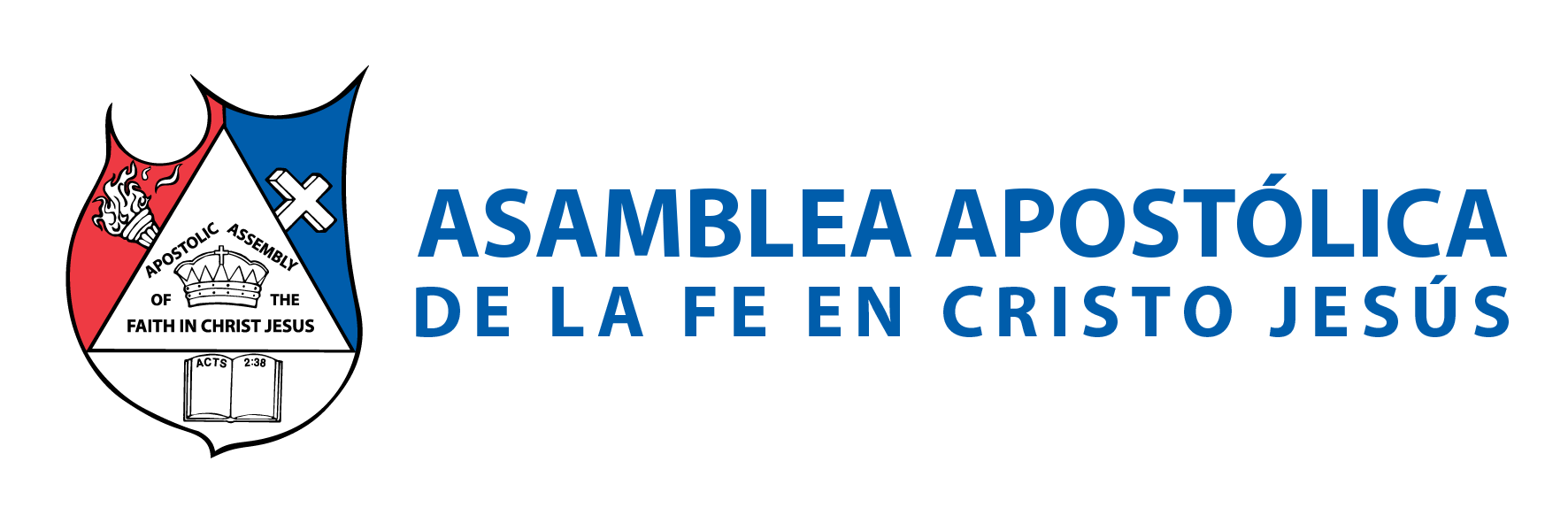 IV.- TODOS LOS QUE RECIBÍAN LA PALABRA ERAN BAUTIZADOS 
Debido a la gran importancia de recibir el bautismo, todos los que recibían la palabra de Dios eran bautizados; invocándoseles el nombre de Jesús. 
LOS JUDÍOS. Que se convirtieron con el mensaje de Pedro, al recibir la palabra fueron 
bautizados. “Pedro les dijo: arrepentíos, y bautícese cada uno de vosotros en el nombre de Jesucristo para perdón de los pecados; y recibiréis el don del Espíritu Santo”. Hechos 2:38. 
B. LOS SAMARITANOS. Que recibían la palabra de Dios, también fueron bautizados. “cuando los apóstoles que estaban en Jerusalén oyeron que Samaria había recibido la palabra de Dios, enviaron allá a Pedro y a Juan; los cuales, habiendo venido, oraron por ellos para que recibiesen el Espíritu Santo; porque aún no había descendido sobre ninguno de ellos, sino que solamente habían sido bautizados en el nombre de Jesús”. Hechos 8:14-16.
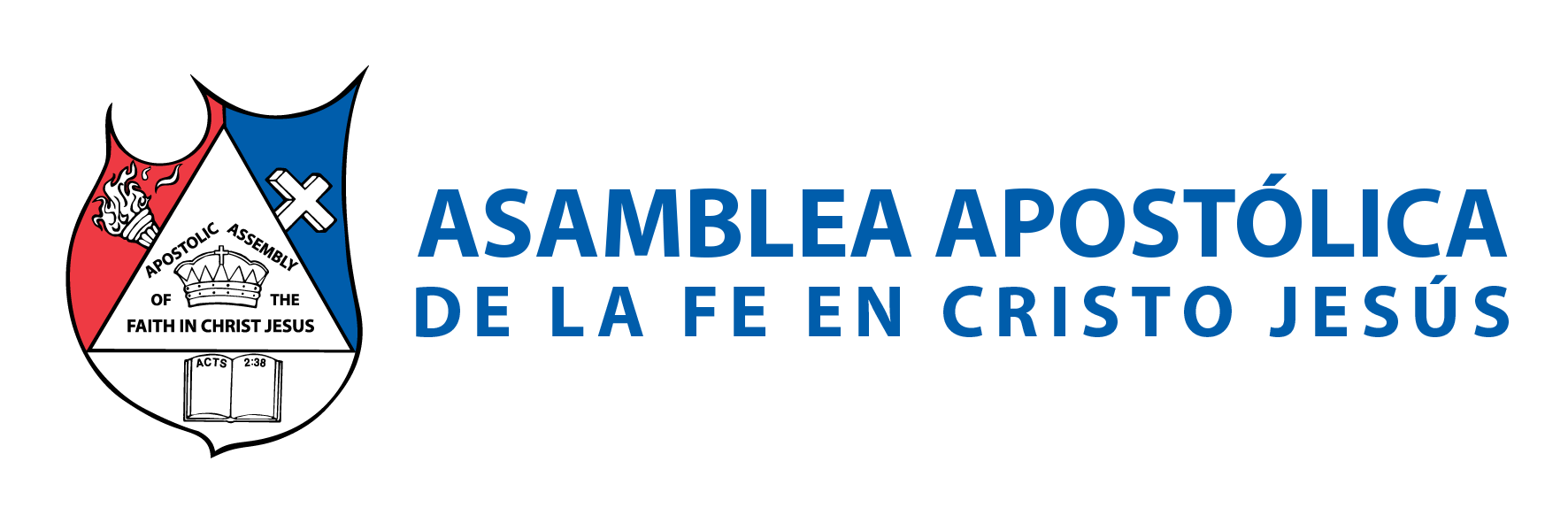 C. LOS GENTILES. Que oían el discurso de Pedro y se convirtieron, también fueron bautizados. “Mientras aún hablaba Pedro estas palabras, el Espíritu Santo cayó sobre todos los que oían el discurso. Y los fieles de la circuncisión que habían venido con Pedro se quedaron atónitos de que también sobre los gentiles se derramase el don del Espíritu Santo. Porque los oían que hablaban en lenguas, y que magnificaban a Dios. Entonces respondió Pedro: ¿Puede acaso alguno impedir el agua, para que no sean bautizados estos que han recibido el Espíritu Santo también como nosotros? Y mandó bautizarles en el nombre del Señor Jesús. Entonces le rogaron que se quedase por algunos días”. Hechos 10:44-48.
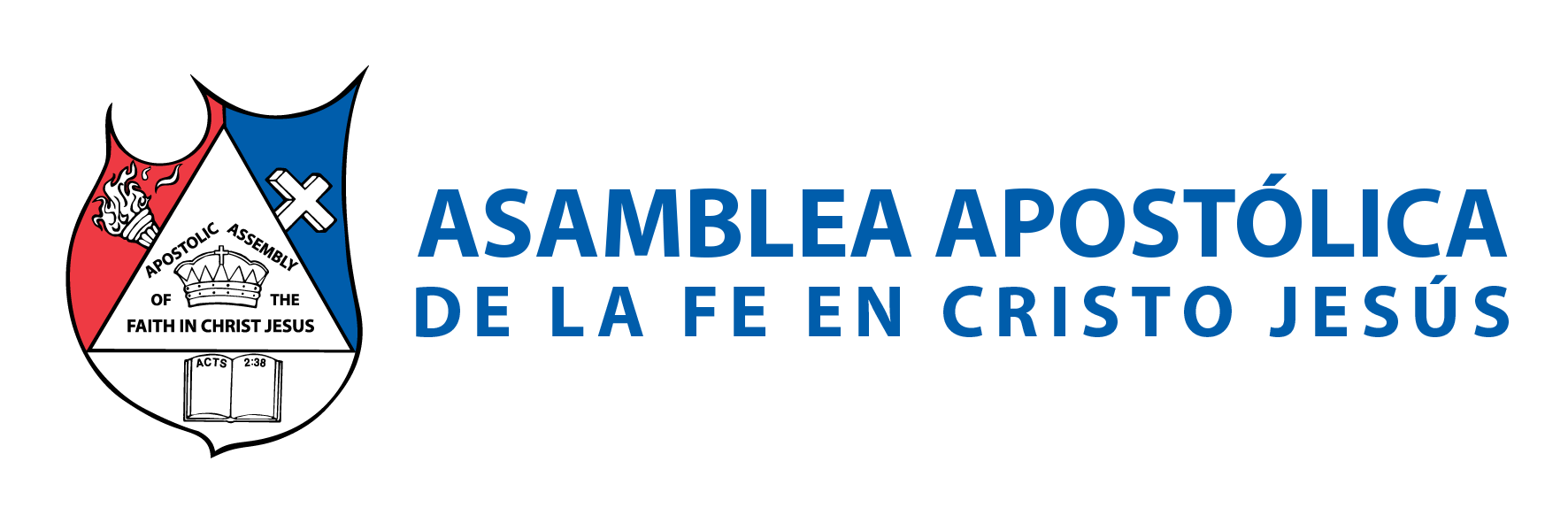 V.- HAY BAUTISMOS QUE DEBEMOS MENCIONAR 
EL BAUTISMO DEL PUEBLO DE ISRAEL AL SALIR DE EGIPTO. “y todos en Moisés fueron 
bautizados en la nube y en el mar”. 1 Corintios 10:2. 
B. EL BAUTISMO DE JUAN, SOLO ERA PARA ARREPENTIMIENTO. “Entonces dijo: ¿En qué, pues, fuisteis bautizados? Ellos dijeron: En el bautismo de Juan. Dijo Pablo: Juan bautizó con bautismo de arrepentimiento, diciendo al pueblo que creyesen en aquel que vendría después de él, esto es, en Jesús el Cristo. Cuando oyeron esto, fueron bautizados en el nombre del Señor Jesús”. Hechos 19:3-5.
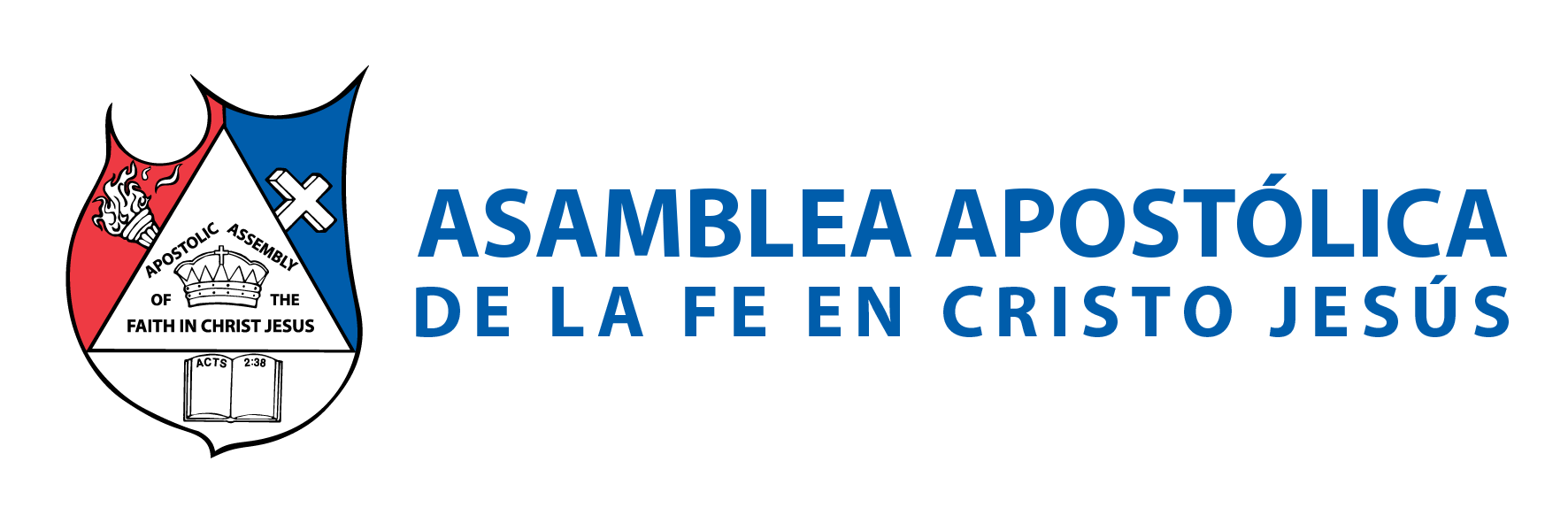 C. BAUTISMO POR LOS MUERTOS. 
Éste no debe realizarse, los vivos se bautizan por los que ya no viven. “De otro modo, ¿qué harán los que se bautizan por los muertos, si en ninguna manera los muertos resucitan? ¿Por qué, pues, se bautizan por los muertos?”. 1 Corintios 15:29. Solo los mormones tienen esta práctica. Pablo hizo esta pregunta: “¿Qué harán los que se bautizan por los muertos?” Pero no dice que éste sea correcto. 
D. BAUTISMO DEL ESPÍRITU SANTO. Se verá en otra lección.
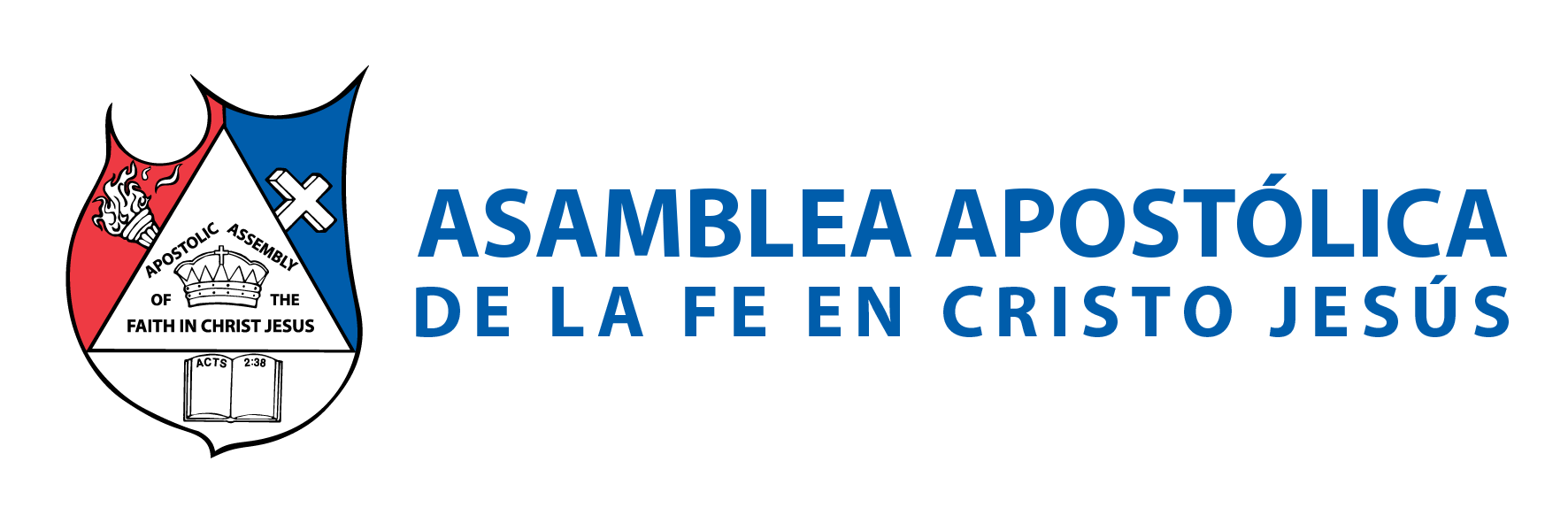 VI.- IMPORTANCIA DEL BAUTISMO 
¿Por qué se debe bautizar el nuevo creyente? 
A. PORQUE NUESTRO SEÑOR JESUCRISTO LO ORDENÓ. El dijo a sus discípulos que bautizaran a los creyentes. Jesús dijo en Marcos 16:16: “El que creyere y fuere bautizado será salvo”. El nuevo creyente acepta a Cristo también como su Señor, por consiguiente; debe obedecerle en todo. Pero también, el bautismo es un hermoso testimonio público de fe en Jesucristo. El que dice que cree en Cristo, no debe rehusar por ningún motivo el bautizarse. El que no se quiere bautizar es porque en verdad no se ha entregado completamente a Cristo. Hechos 9:6,18.
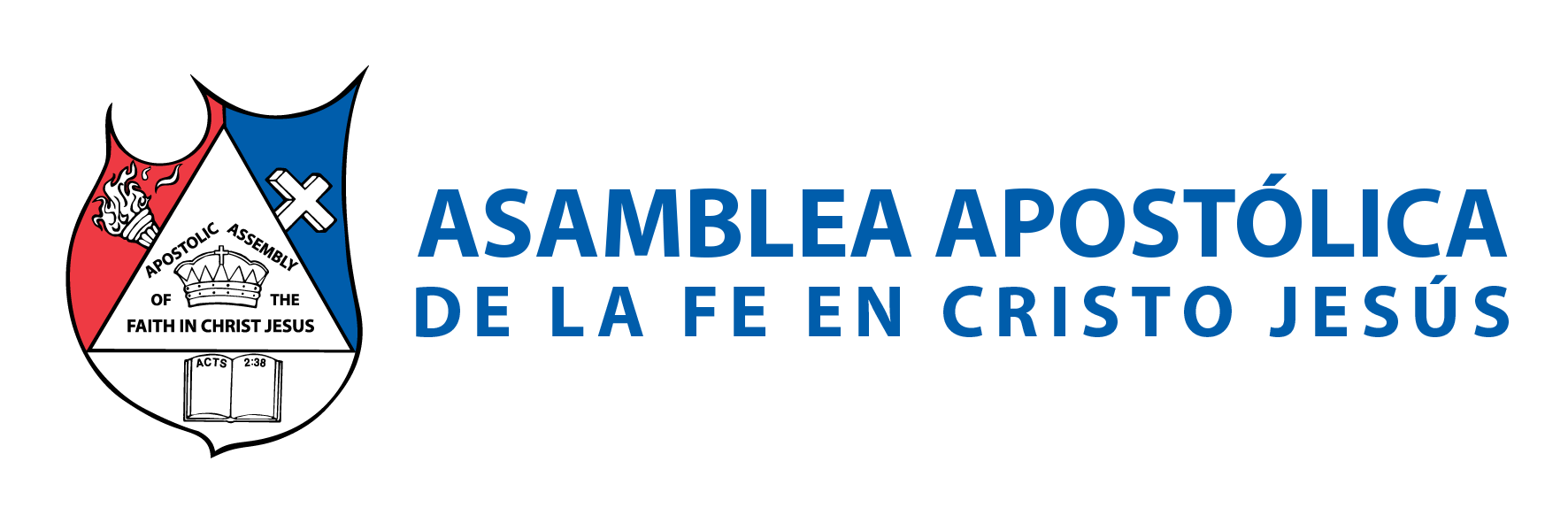 B. JESÚS LE DICE A NICODEMO. 
Juan 3:5: “De cierto, de cierto te digo, que el que no naciere de agua y del espíritu, NO puede entrar en el reino de Dios”. Al decirle dos veces Él ‘de cierto, de cierto’, le está confirmando, que no hay otra manera de hacerla. Podemos decirlo así: ‘amén, amén te digo’, o ‘verdad, verdad te digo’. La doble afirmación de Jesús, nos revela no solo la importancia de este acto; sino que además; es una confirmación.
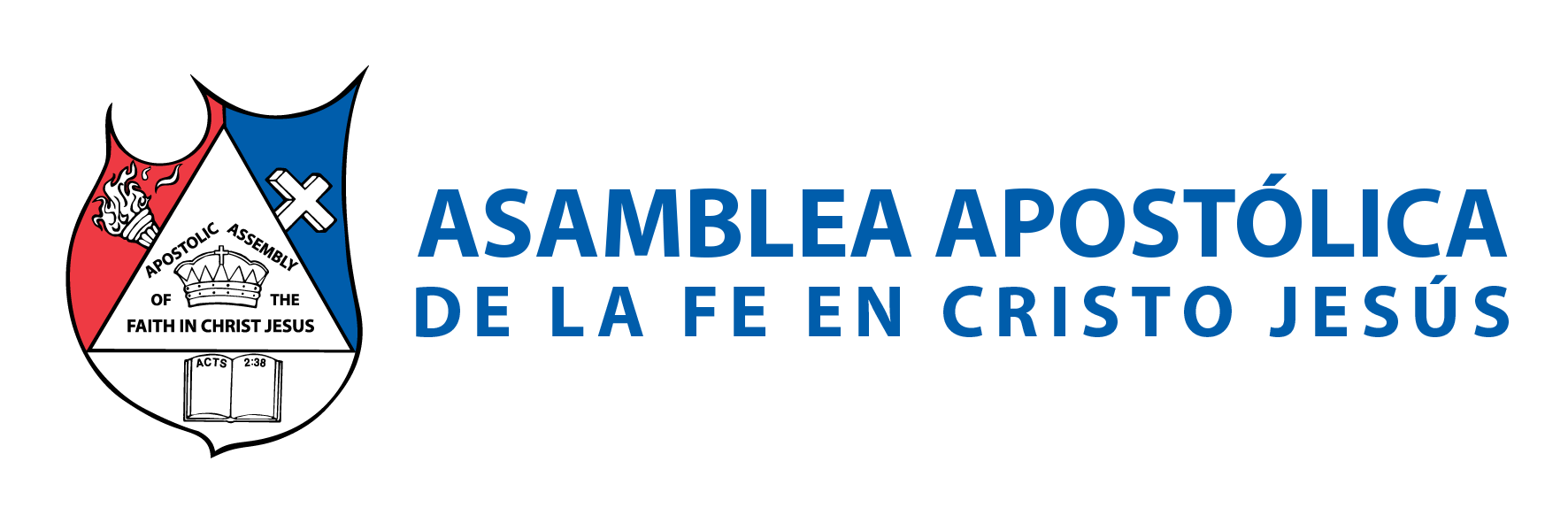 VII.- PARA QUÉ SIRVE EL BAUTISMO 
El bautismo es para perdón de pecados. Así dice hechos 2:38: “Arrepentíos, y bautí- cese cada uno de vosotros… para el perdón de los pecados”. A. “Ahora, pues, ¿por qué te detienes? Levántate y bautízate, y lava tus pecados, invocando su nombre”. Hechos 22.16. B. “y que se predicase en su nombre el arrepentimiento y el perdón de pecados en todas las naciones, comenzando desde Jerusalén”. Lucas 24:47
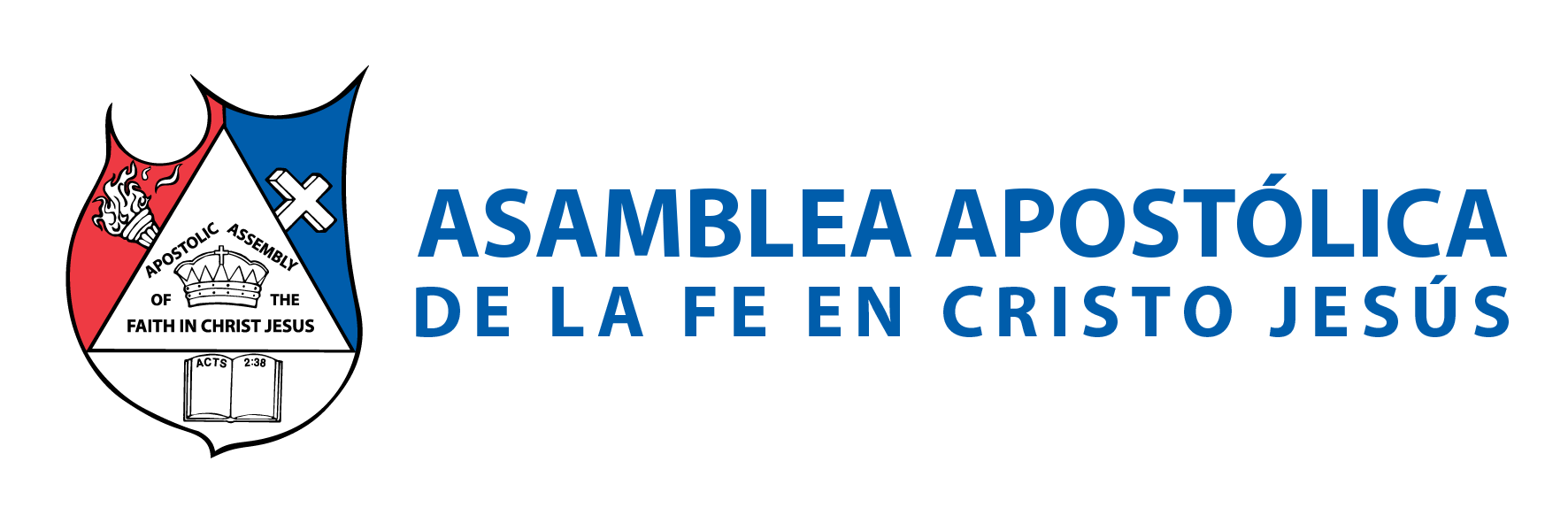 VIII.-FÓRMULA BAUTISMAL, O NOMBRE USADO PARA SER BAUTIZADO 
En este aspecto, hay disensión en muchos. 
EN EL NOMBRE DE JESUCRISTO. Usada por los discípulos. 
B. EN EL NOMBRE DEL PADRE, DEL HIJO Y DEL ESPÍRITU SANTO. Usada hasta el siglo III después de Cristo. Usada por la Iglesia tradicional hasta el día de hoy, por las iglesias que han salido de los reformadores Calvino, Lutero, etc. 
C. EN EL NOMBRE DEL PADRE, DEL HIJO, DEL ESPÍRITU SANTO; Y EN EL NOMBRE DE JESUCRISTO. Esto dicen algunos: `para no equivocarse´. Esta práctica la realizan 49 aquellos que no tienen convicción bíblica; respecto al bautismo.
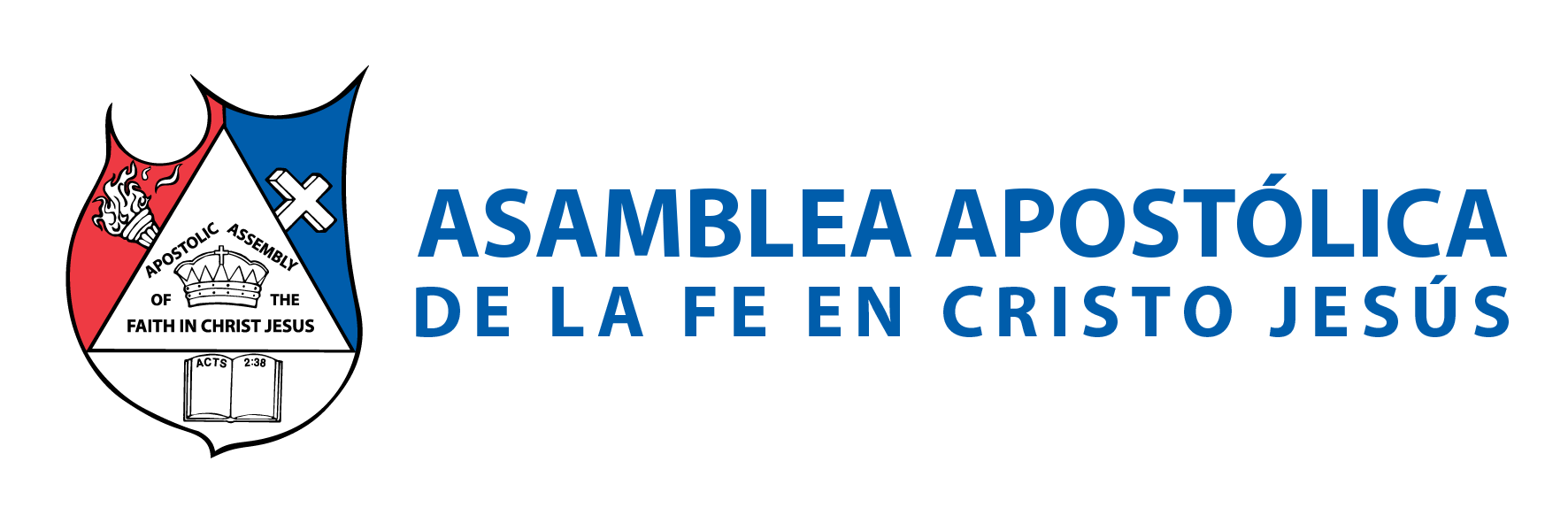 IX.- CITAS BÍBLICAS QUE RESPALDAN BAUTISMO EN EL NOMBRE DE JESÚS 
Podemos ver muchos textos que afirman y confirman, que los discípulos usaban el nombre de Jesucristo para bautizar. Y aunque no vamos a detenernos mucho, pues veremos una lección que nos hablará sobre quién es el verdadero Dios; pero si mencionaremos algunas citas bíblicas que apoyan esta enseñanza:
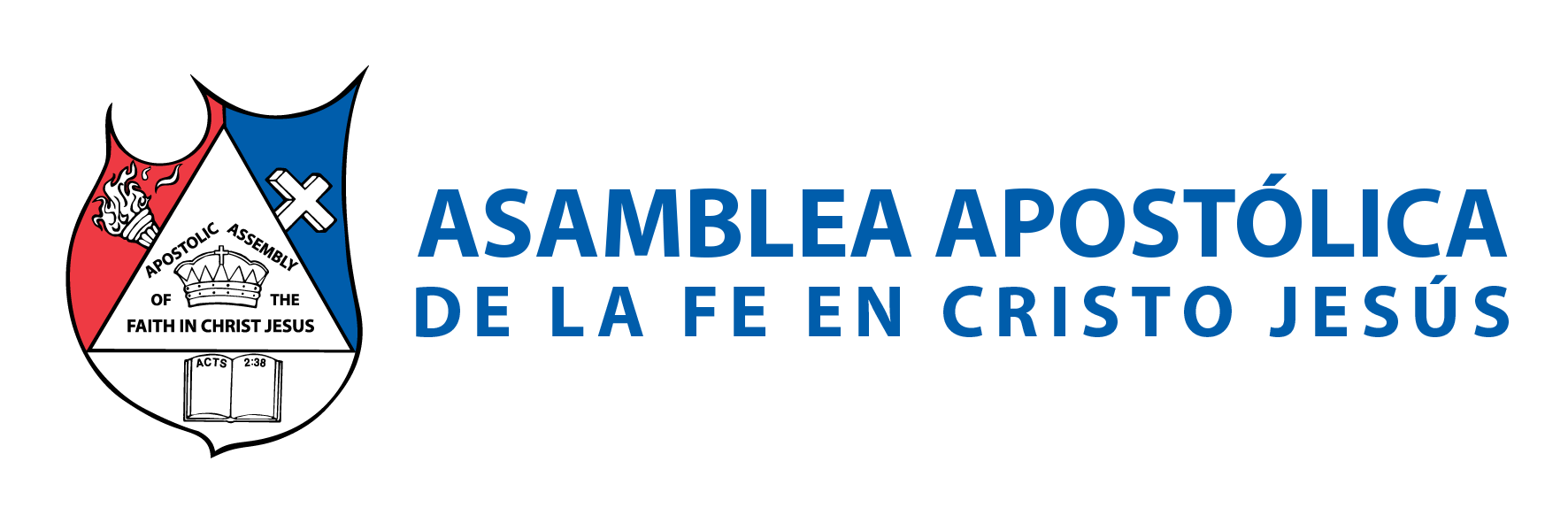 Lucas 24:47: “y que se predicase en su nombre el 
arrepentimiento y el perdón de pecados en todas las naciones, comenzando desde Jerusalén”.
 
B. Hechos 2.38: “Pedro les dijo: Arrepentíos, y bautícese cada uno de vosotros en el nombre de Jesucristo para perdón de los pecados; y recibiréis el don del Espíritu Santo”.
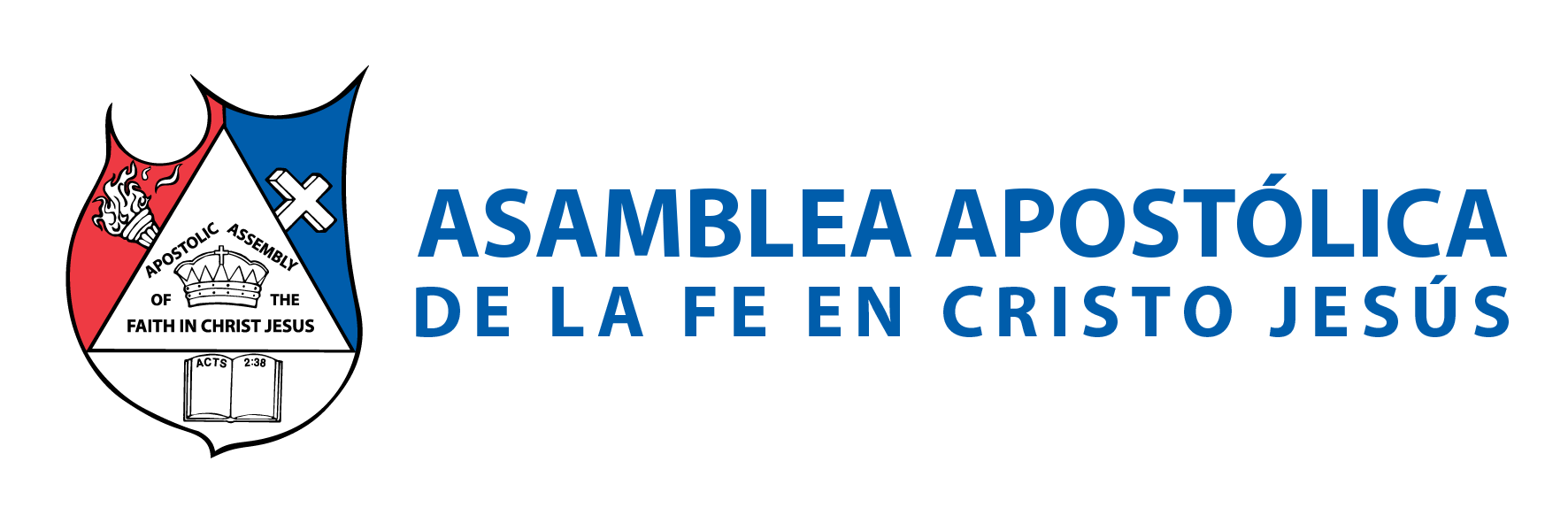 C. Hechos 8:12-16: 
“Pero cuando creyeron a Felipe, que anunciaba el evangelio del reino de Dios y el nombre de Jesucristo, se bautizaban hombres y mujeres. También creyó Simón mismo, y habiéndose bautizado, estaba siempre con Felipe; y viendo las señales y grandes milagros que se hacían, estaba atónito. Cuando los apóstoles que estaban en Jerusalén oyeron que Samaria había recibido la palabra de Dios, enviaron allá a Pedro y a Juan; los cuales, habiendo venido, oraron por ellos para que recibiesen el Espíritu Santo;porque aún no había descendido sobre ninguno de ellos, sino que solamente habían sido bautizados en el nombre de Jesús”.
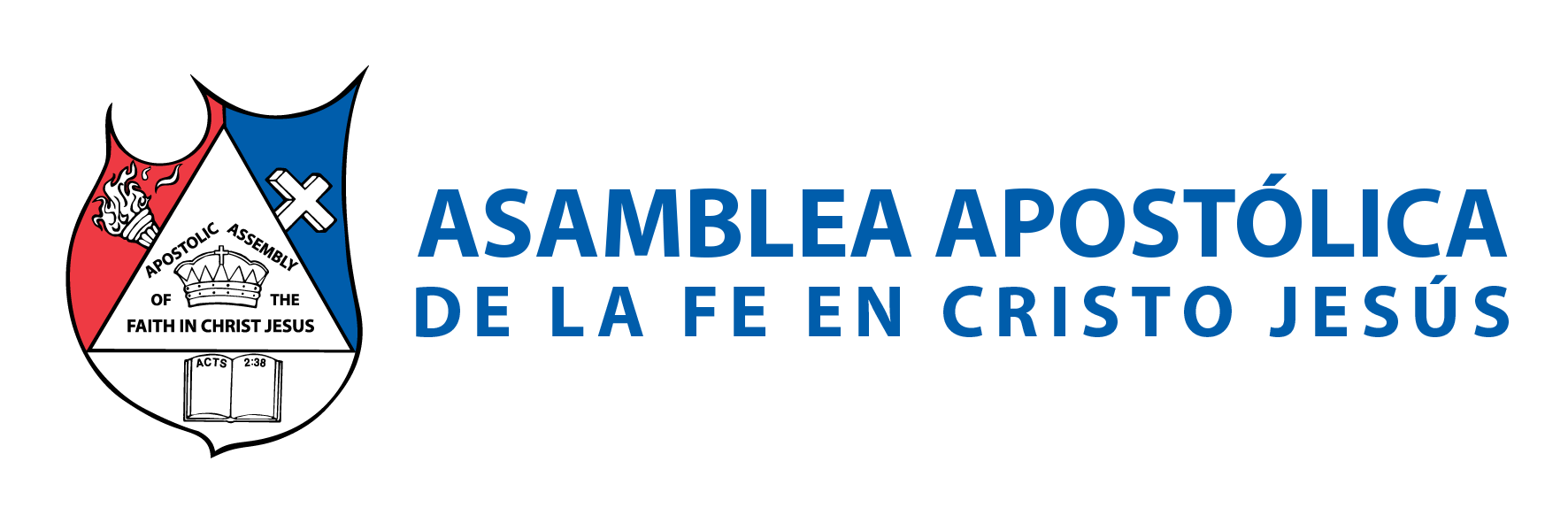 D. Hechos 10:47-48: “Entonces respondió Pedro: ¿Puede acaso alguno impedir el agua, para que no sean bautizados estos que han recibido el Espíritu Santo también como nosotros? Y mandó bautizarles en el nombre del Señor Jesús. Entonces le rogaron que se quedase por algunos días”. 
E. Hechos 19:3-7: “Entonces dijo: ¿En qué, pues, fuisteis bautizados? Ellos dijeron: En el bautismo de Juan. Dijo Pablo: Juan bautizó con bautismo de arrepentimiento, diciendo al pueblo que creyesen en aquel que vendría después de él, esto es, en Jesús el Cristo. Cuando oyeron esto, fueron bautizados en el nombre del Señor Jesús. Y habiéndoles impuesto Pablo las manos, vino sobre ellos el Espíritu Santo; y hablaban en lenguas, y profetizaban. Eran por todos unos doce hombres”.
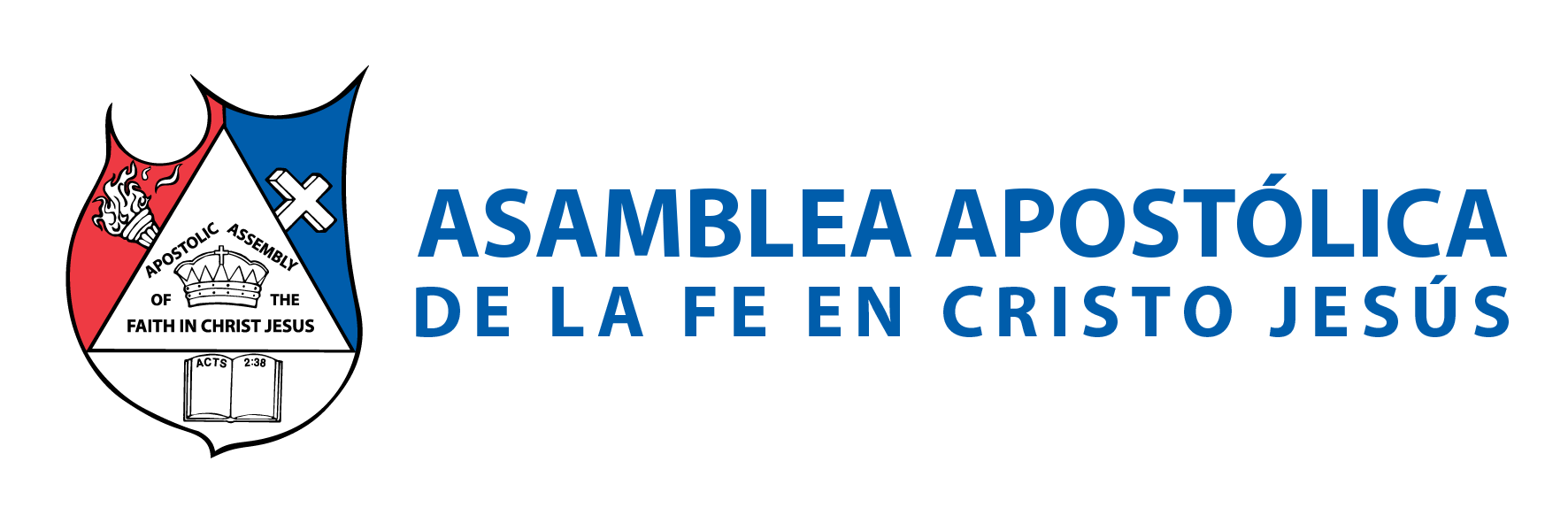 NOTA: EN TODA LA BIBLIA NO HAY NINGUNA CITA, que nos afirme que las personas eran bautizadas en otro nombre; que no sea el de Jesucristo. Así lo enseñó la Iglesia primitiva. 
Por eso Pedro dijo en hechos 4:12: 
“y en ningún otro hay salvación; porque no hay otro nombre bajo el cielo, dado a los hombres, en que podamos ser salvos”.
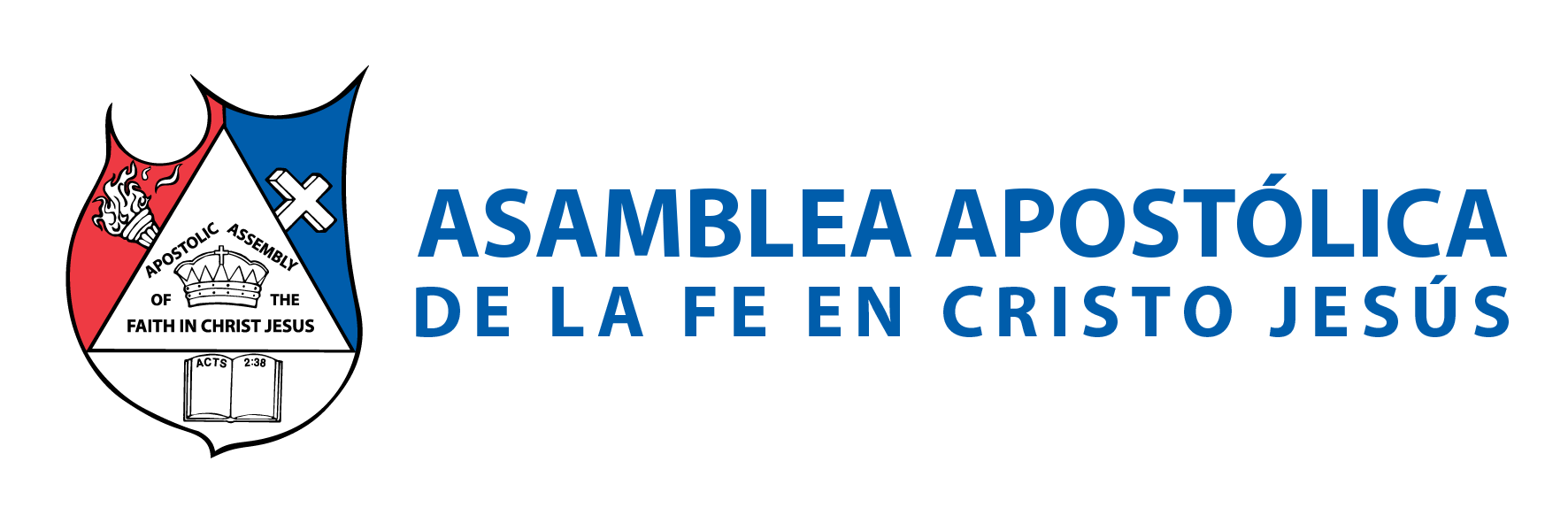 X.- EL BAUTISMO EN EL NOMBRE DE JESÚS 
A través del tiempo, la Iglesia ha tenido una gran controversia. Ya que la fórmula bautismal de Mateo 28:19, no tiene el mismo significado para todos. Además, que también ese pasaje es el único que contiene dicha fórmula: “Por tanto, id, y haced discípulos a todas las naciones, bautizándolos en el nombre del Padre, y del Hijo, y del Espíritu Santo”. El resto de los pasajes utilizan el nombre de Jesús: “Y comenzando desde Moisés, y siguiendo por todos los profetas, les declaraba en todas las Escrituras lo que de él decían”. Lucas 24:27. “bautícese cada uno de vosotros en el nombre de Jesucristo”. Hechos 2:38.
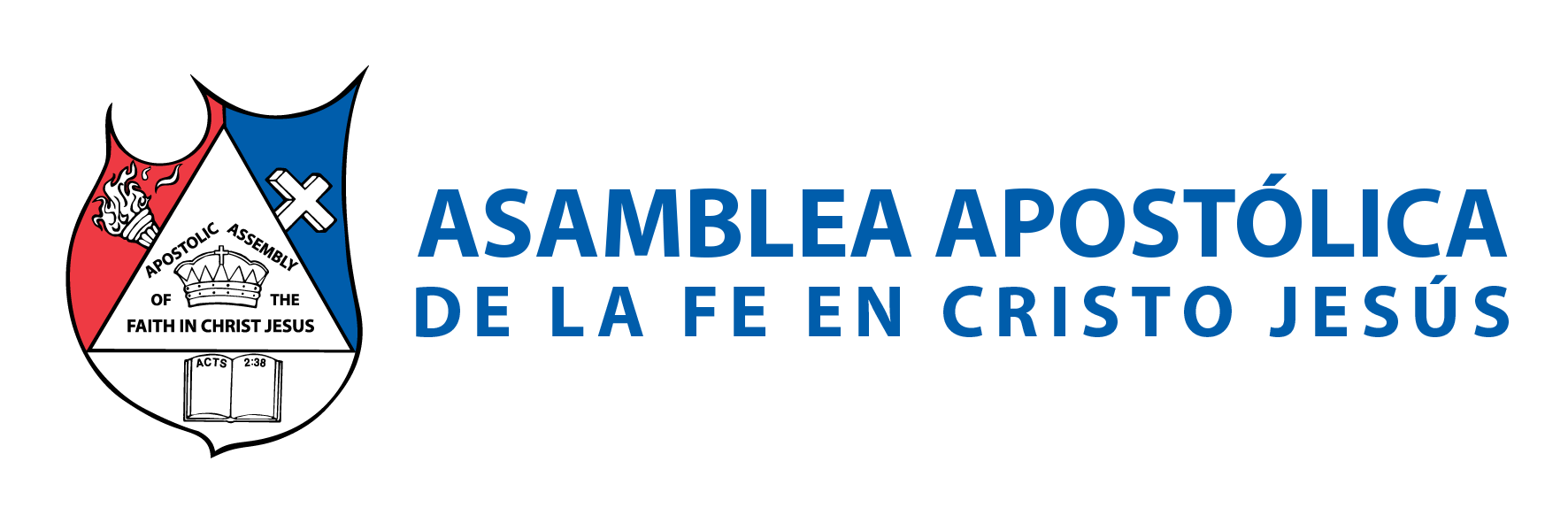 Hechos 8:16: “porque aún no había descendido sobre ninguno de ellos, sino que 
solamente habían sido bautizados en el nombre de Jesús”.
 
B. Romanos 6:3: “¿O no sabéis que todos los que hemos sido bautizados en Cristo Jesús, hemos sido bautizados en su muerte?”.
 
C. Hechos 19:5: “Cuando oyeron esto, fueron bautizados en el nombre del Señor Jesús”.
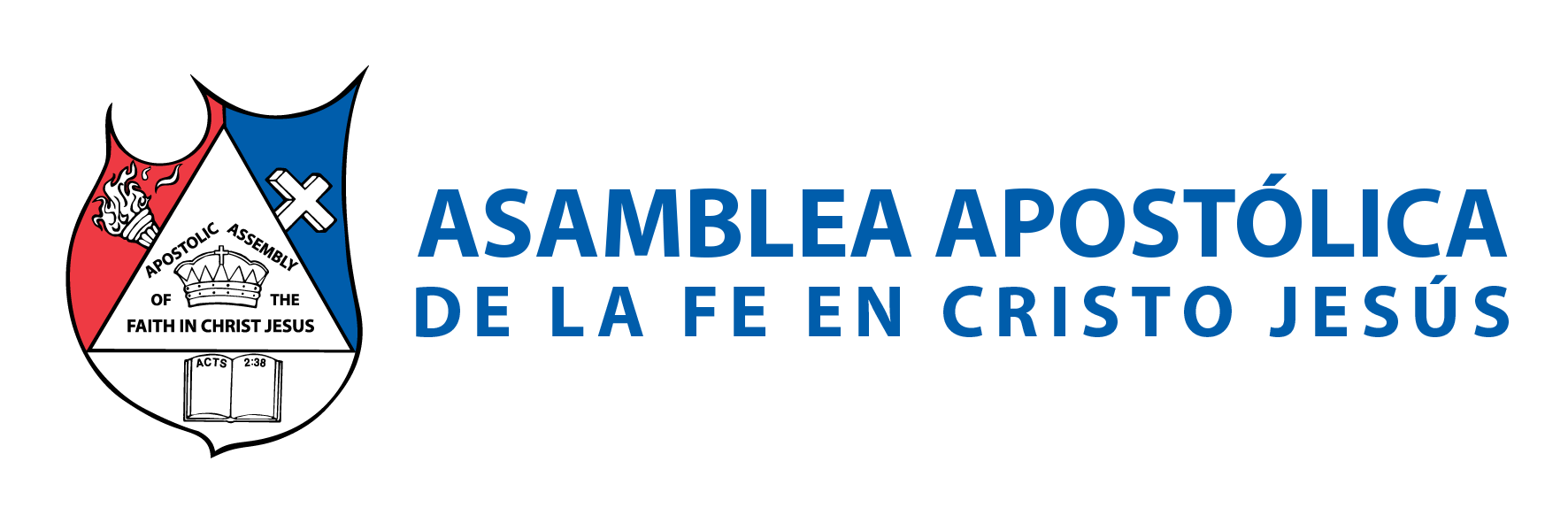 D. Hechos 10:48: “Y mandó bautizarles en el nombre del Señor Jesús”. 
E. 1 Juan 2:12: “Os escribo a vosotros, hijitos, porque vuestros pecados os han sido perdonados por su nombre”. 
F. Hechos 22:16: “Ahora, pues, ¿por qué te detienes? Levántate y bautízate, y lava tus pecados, invocando su nombre”. 
G. Hechos 10:43: “De éste dan testimonio todos los profetas, que todos los que en él creyeren, recibirán perdón de pecados por su nombre”.
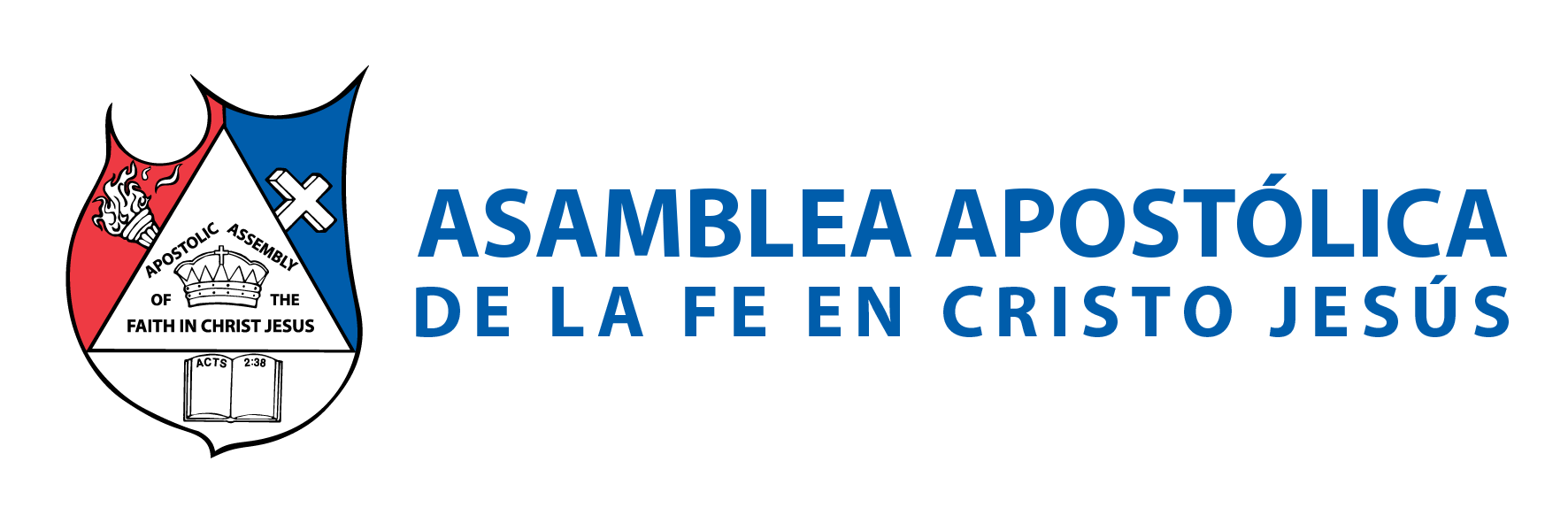 H. Juan 20:31: “Pero éstas se han escrito para que creáis que Jesús es el Cristo, el Hijo de Dios, y para que creyendo, tengáis vida en su nombre”. 

I. Juan usa la referencia de nacer de nuevo, empleada en Juan 3:5: “…el que no naciere de agua y del Espíritu, no puede entrar en el reino de Dios”.
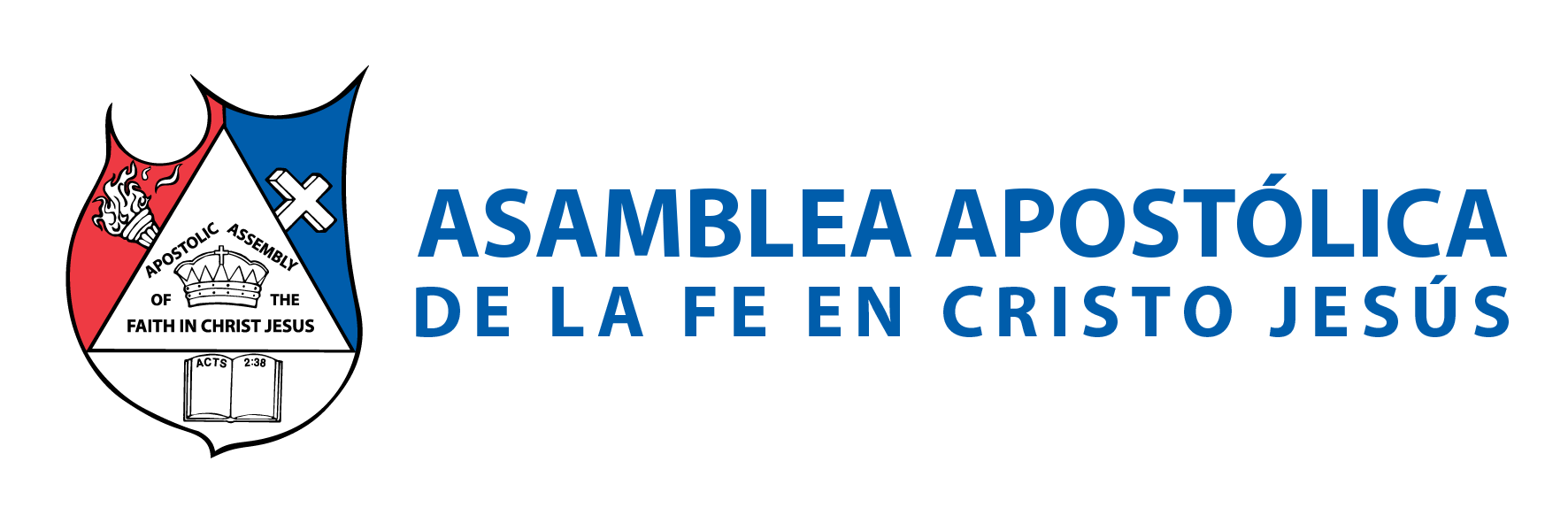 Cuando hablamos del texto: “Por tanto, id, y haced discípulos a todas las naciones, bautizándolos en el nombre del Padre, y del Hijo, y del Espíritu Santo”. Es el único lugar en toda la Biblia donde se halla esta expresión. Y si esa era la fórmula, o las palabras que se debían repetir sobre un candidato a recibir el bautismo; no se halla ningún ejemplo de tal caso o bautismo en la Biblia. Analicemos este mandato del Señor. Él dijo: “bautizándolos en el nombre”. Observe bien que él no usó el plural ‘en los nombres’. Su afirmación fue en singular: “En el nombre”. Tampoco dijo en los títulos, sino en el nombre. El Señor Jesús se estaba refiriendo a un nombre en particular. El énfasis es sobre el nombre, el nombre es el objeto principal de la comisión. La pregunta importante que nos debemos hacer: ¿Cuál Nombre?
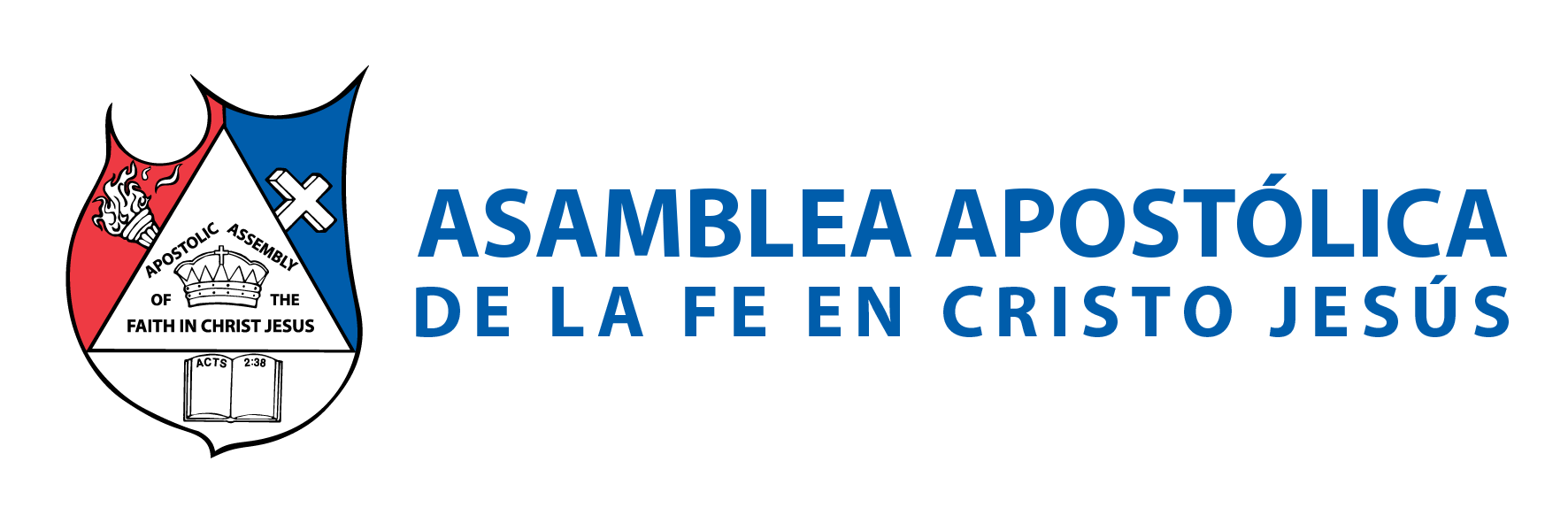 CONCLUSIÓN 
¿Quiéres ser salvo? Es hora de tomar decisiones, de hacer cosas que cambien tu camino; que molden tu vida. El bautismo nos sumerge dentro de aguas cristalinas, que fluyen para vida eterna. Ríos de agua viva, corrientes que nos hacen nadar en aguas de salud. Leer Ezequiel 47:1-12. “Y toda alma viviente que nadare por dondequiera que entraren estos 2 ríos (bautismo en agua y del espíritu), vivirá; y habrá muchísimos peces por haber entrado allá estas aguas, y recibirán sanidad; y vivirá todo lo que entrare a este río…”. 47:9.
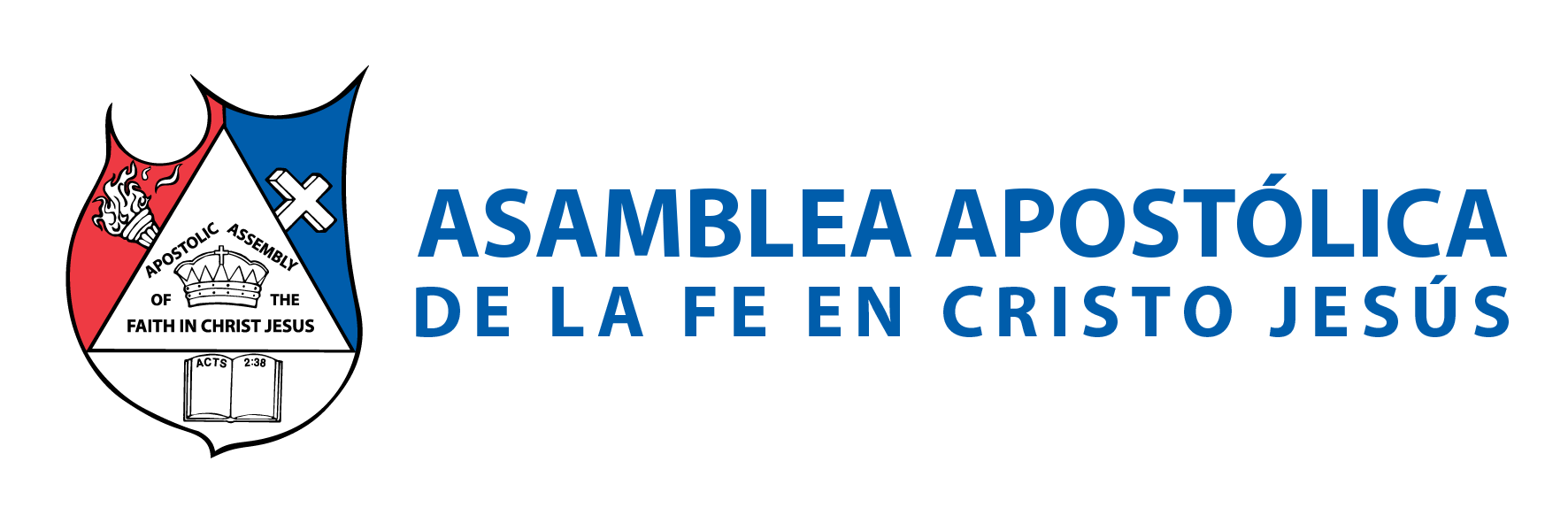